Dynamic and Secure Application Consolidation 
with Nested Virtualization and Library OS in Cloud
Kouta Sannomiya  and  Kenichi Kourai  (Kyushu Institute of Technology)
CPU
CPU
CPU
CPU
CPU
CPU
CPU
CPU
CPU
CPU
CPU
CPU
CPU
Scale-down
Scale-in
Optimizing Instance Deployment in IaaS
FlexCapsule OS Server
Instance 3
Instance 1
Instance2
Instance 1
consolidation
App 1
App 1
App 2
App 3
Scale-up
Scale-out
Pay-as-you-go pricing is usual in IaaS clouds
Minimum instance deployment is desired for cost saving
Scale-in/scale-out: adjust the number of instances
Cannot reduce the number of instance to less than one
Scale-up/scale-down: adjust the amount of resources
Cause service downtime when switching instance types
Enable managing app VMs like traditional processes
Start, kill, get application information (ps)
de-consolidation
Administrator
Instance
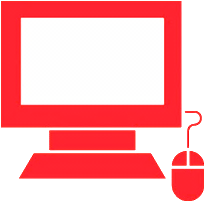 Management VM
App VM 2
App VM 1
Shell
ps command
App 1
App 2
OS Server
Result:
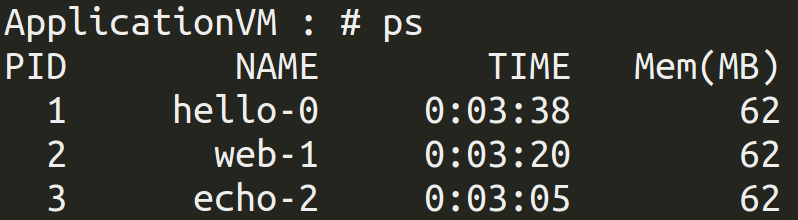 Instance 1
Instance 2
Instance 1
Instance 1
Get information
App
App
App
App
Enable cooperation between app VMs
Achieve fork() by duplicating an app VM
Manage packet forwarding rules to app VMs
An app VM dynamically registers a new rule on listen()
RAM
RAM
RAM
RAM
RAM
RAM
RAM
Application consolidation
Consolidate applications into one instance
This causes service downtime
Isolation among applications becomes weaker
Management VM
131.206.203.123
App VM  1
192.168.122.10 : 80
NAPT Table
forwarding
register
131.206.203.123 : 80
80 : 192.168.122.10:80
25 : 192.168.122.10:25
App VM 2
child
192.168.122.12
App VM 2
parent
192.168.122.11 : 25
App 2
Management
App 3
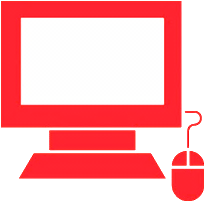 OS Server
fork request
create child
Client
FlexCapsule
App VM’s Migration Performance
Run each application in a lightweight virtual machine 
Run app VMs inside an instance using nested virtualization
Migrate an app VM with an application between instances
Reduce downtime on application consolidation
Provide strong isolation between app VMs
Guarantee security among consolidated application
The downtime was 0.1s shorter than Linux VM
Thanks to simple and fast suspend/resume 
The migration time was 2x shorter than Linux VM 
In minimum memory footprint
Hypervisor : Xen 4.2
Instance 1
Instance 2
App VM 1
App VM 2
App VM 2
Management VM
Migration
App 1
App 2
OS Server
Library OS
Library OS
Guest hypervisor
Guest hypervisor
Host hypervisor
Impact of Scale-up/scale-down
We measured application performance when scaling up/down an instance
Run the Dhrystone benchmark in an app VM
The performance was changed
Throughput improvement
FlexCapsule OS
Library OS for running inside app VMs
Optimized for each application
Reduce the overhead of nested virtualization
Based on Xen’s Mini-OS
Support for VM migration
Suspend/resume para-virtualized devices
Need only a small amount of memory
Achieve faster migration than traditional VM
App VM
Future Work
Implement FlexCapsule OS based on OSv (in progress)
Implement necessary functions in the OS server
Run various applications in app VMs
App
FlexCapsule OS